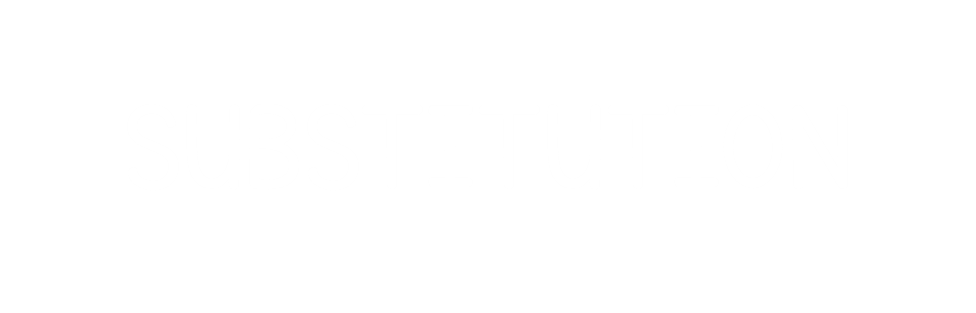 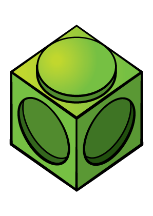 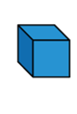 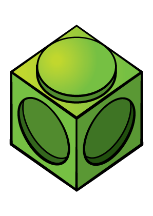 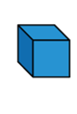 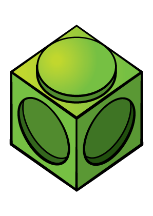 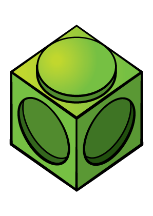 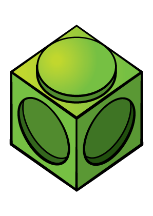 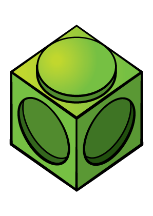 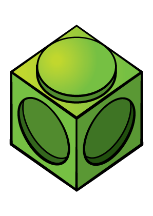 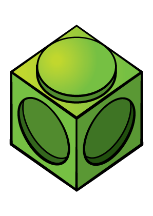 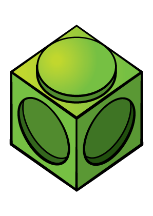 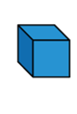 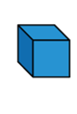 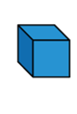 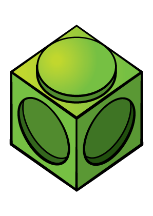 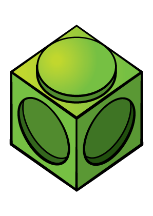 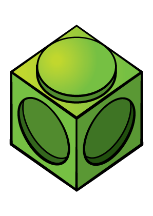 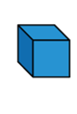 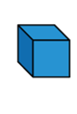 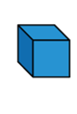 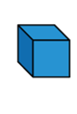 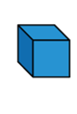 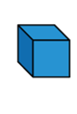 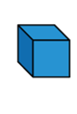 How much is there?
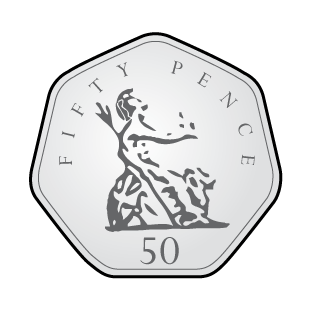 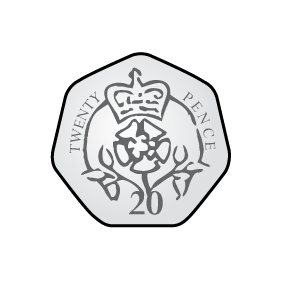 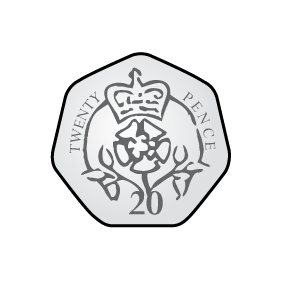 Substitution
20 p
20 p
50 p
Substitution
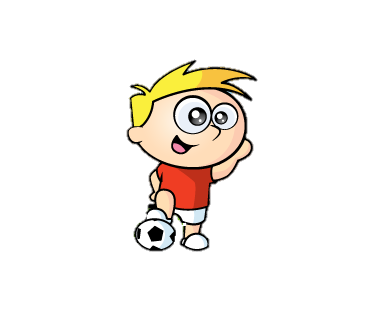 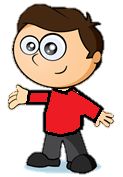 7
10
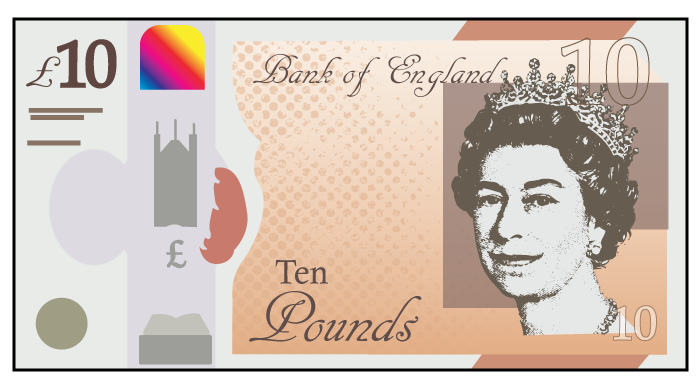 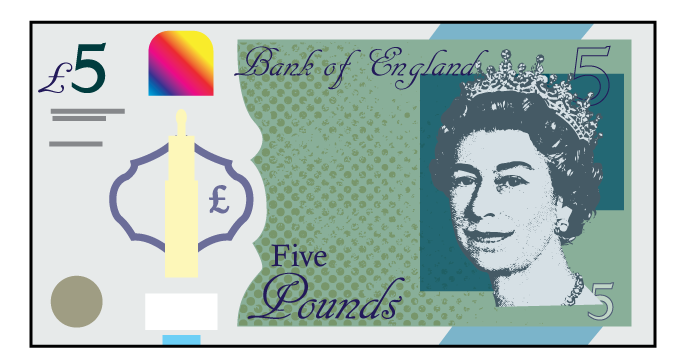 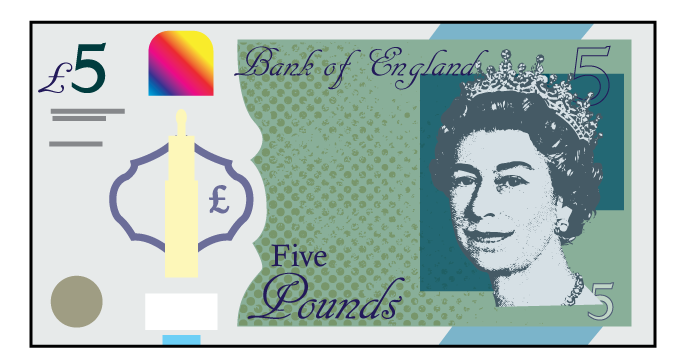 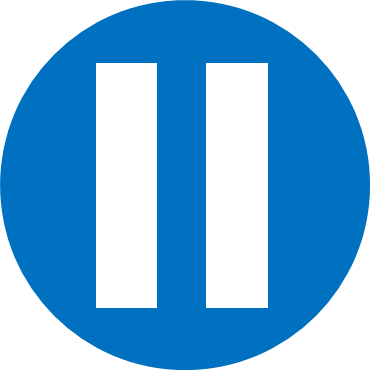 Have a think
What would be the totals of these calculations?
10
5
5
20
10
10
10
5
35
How many different ways could we total 30?
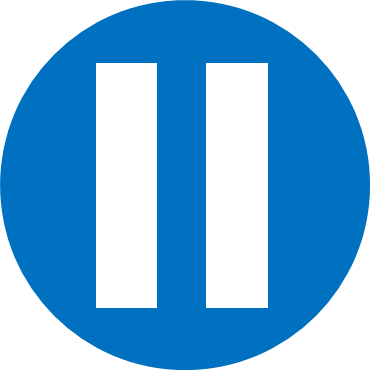 30
Have a think
30
30
30
Have a go at questions 1 - 2 on the worksheet
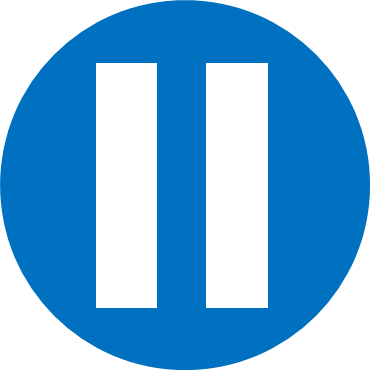 Have a think
20
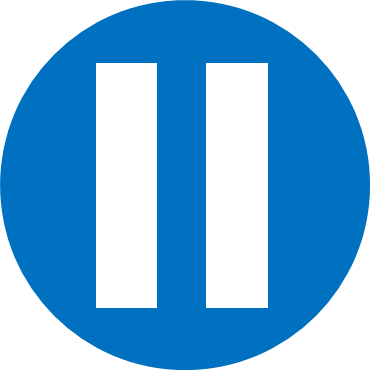 Have a think
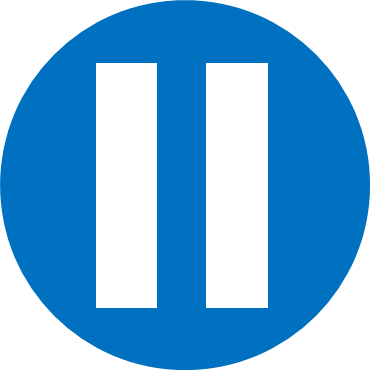 Have a think
Write an algebraic expression that gives a value of 35
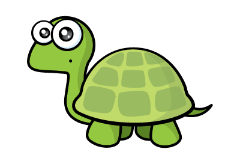 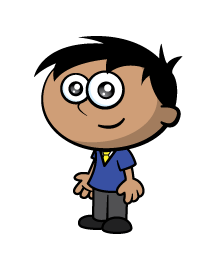 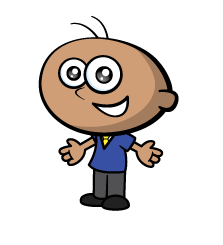 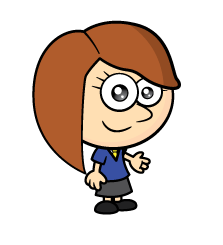 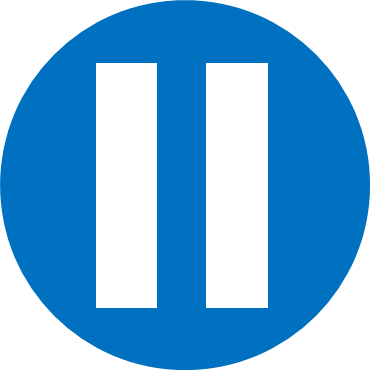 Have a think
Have a go at the rest of the questions on the worksheet